Maximising  educational opportunities for the Libyan Health sector
Mahdi Gibani MBE
Consultant Nephrologist
BC University Health Board
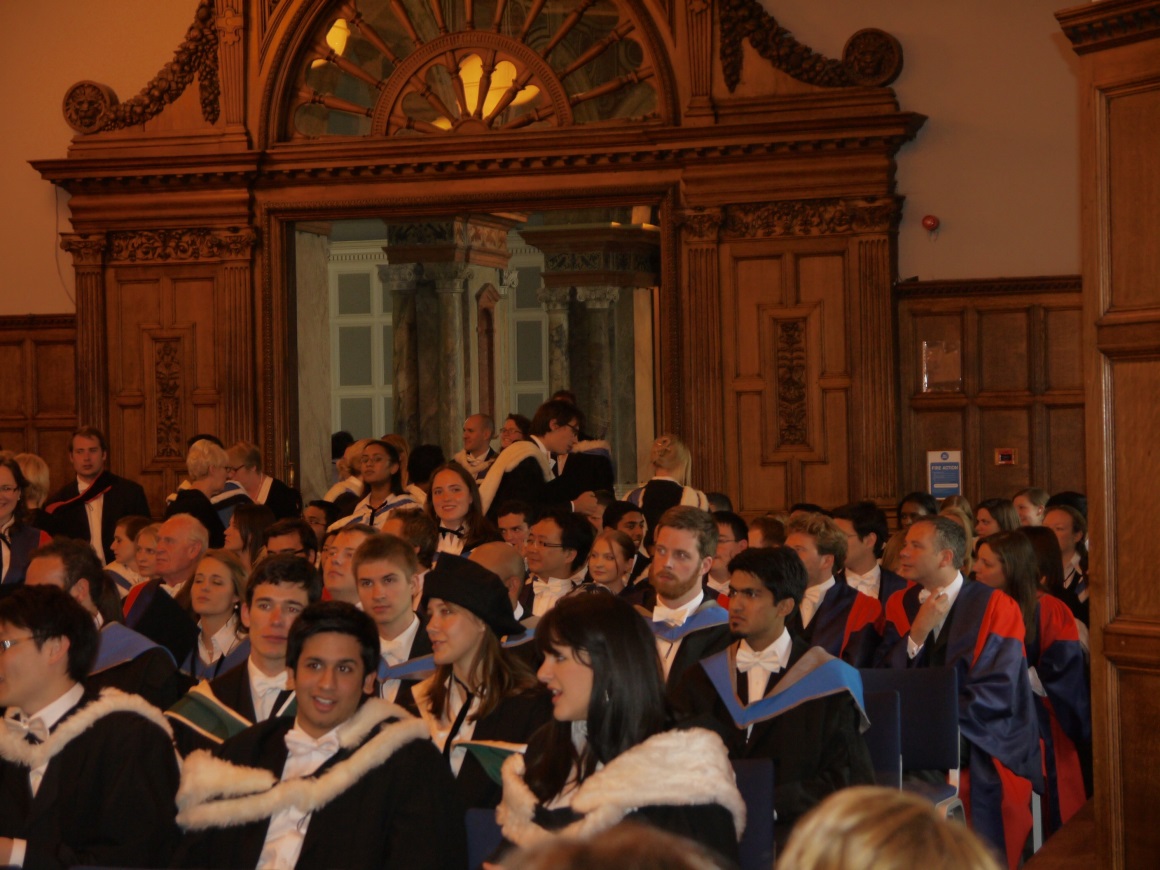 Informing the most important decision of a student’s education
How to choose a “good” university
[Speaker Notes: Employers look at latest qualification (which tends to supersede previous results)
In most skilled professional careers, University provides the latest qualification
I will give you insider information from University marketing personnel and admissions tutors.]
Traditional Sources of information:
Research Assessment Exercise (RAE 2008) and 
Research Excellence Framework (REF 2014)
www.rae.ac.uk & www.ref.ac.uk
[Speaker Notes: The current method you use to assess University quality and consequently where to send students is over simplified, and thus you are restricting educational opportunities for Libyan students”
																																																																																														Many overseas governments use RAE 2008 data to assess University quality and consequently restrict funding to “best” universities.

How it works: 
Outputs: Each lecturer submits four best papers published in a five year period, which are rated by peers on a 1* to 4* scale.
Impact: Each School/Department submits case studies that are assessed for ‘reach’ and ‘significance’
Environment: Each School/Department will be assessed in terms of its ‘vitality and sustainability’ for research.

Well done: you are using the most up to date data and the best research is normally completed by the best scientists. 

But:
1) Note no assessment of teaching quality at all! 
1a) Too intelligent/too busy to teach (away in meetings)? 1b) Do students even access these staff? 
2) Note wide variance within institutions – should assess School/Department.

Active? Check news pages/blogs/twitter accounts/paper repository
Assessing quality of research is difficult but a simple way is to look at impact factor of journal that papers are published in (higher number = more citations).
[Insert screen shot of Cardiff medical school with recent discovery.]

2014 being completed now.  Published Dec 2014. You should use this from then.]
Research Assessment Exercise (RAE 2008)
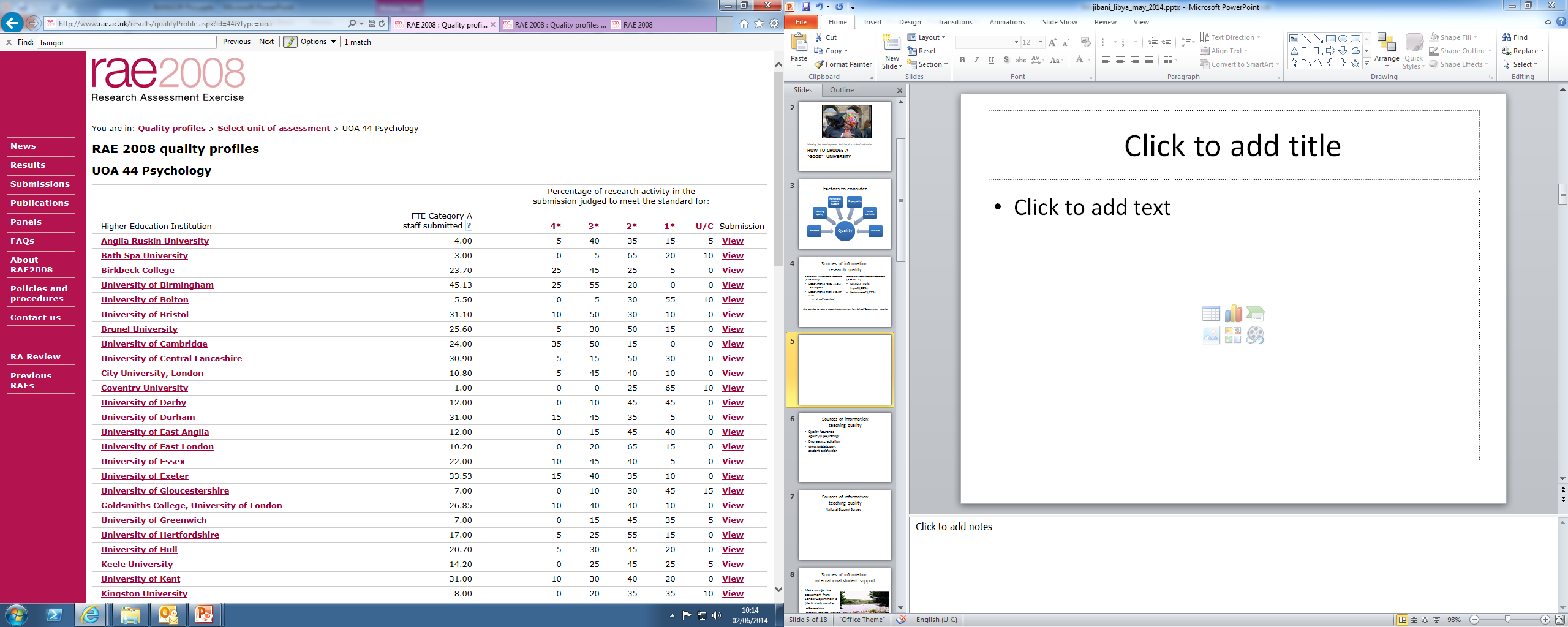 [Speaker Notes: Many overseas governments use RAE 2008 data to assess University quality and consequently restrict funding to “best” universities.

How it works: 
Outputs: Each lecturer submits four best papers published in a five year period, which are rated by peers on a 1* to 4* scale.
Impact: Each School/Department submits case studies that are assessed for ‘reach’ and ‘significance’
Environment: Each School/Department will be assessed in terms of its ‘vitality and sustainability’ for research.

Well done: you are using the most up to date data and the best research is normally completed by the best scientists. 

But:
1) Note no assessment of teaching quality at all! 
1a) Too intelligent/too busy to teach (away in meetings)? 1b) Do students even access these staff? 
2) Note wide variance within institutions – should assess School/Department.

Active? Check news pages/blogs/twitter accounts/paper repository
Assessing quality of research is difficult but a simple way is to look at impact factor of journal that papers are published in (higher number = more citations).
[Insert screen shot of Cardiff medical school with recent discovery.]

2014 being completed now.  Published Dec 2014. You should use this from then]
Traditional Sources of information:
Research Assessment Exercise (RAE 2008) and 
Research Excellence Framework (REF 2014)
www.rae.ac.uk & www.ref.ac.uk
Does it tell you all?
No assessment of teaching ability
Only selected staff are submitted!
Most productive = least accessible
Relevance to teaching?
[Speaker Notes: Well done: you are using the most up to date data and the best research is normally completed by the best scientists. 

But:
1) Note no assessment of teaching quality at all! 
1a) Too intelligent/too busy to teach (away in meetings)? 1b) Do students even access these staff? 
2) Note wide variance within institutions – should assess School/Department.

Active? Check news pages/blogs/twitter accounts/paper repository
Assessing quality of research is difficult but a simple way is to look at impact factor of journal that papers are published in (higher number = more citations).
[Insert screen shot of Cardiff medical school with recent discovery.]

2014 being completed now.  Published Dec 2014. You should use this from then
																																																																																																																				Many overseas governments use RAE 2008 data to assess University quality and consequently restrict funding to “best” universities.

How it works: 
Outputs: Each lecturer submits four best papers published in a five year period, which are rated by peers on a 1* to 4* scale.
Impact: Each School/Department submits case studies that are assessed for ‘reach’ and ‘significance’
Environment: Each School/Department will be assessed in terms of its ‘vitality and sustainability’ for research.

Well done: you are using the most up to date data and the best research is normally completed by the best scientists. 

But:
1) Note no assessment of teaching quality at all! 
1a) Too intelligent/too busy to teach (away in meetings)? 1b) Do students even access these staff? 
2) Note wide variance within institutions – should assess School/Department.

Active? Check news pages/blogs/twitter accounts/paper repository
Assessing quality of research is difficult but a simple way is to look at impact factor of journal that papers are published in (higher number = more citations).
[Insert screen shot of Cardiff medical school with recent discovery.]

2014 being completed now.  Published Dec 2014. You should use this from then.]
Sources of information: research quality
[Speaker Notes: Example of School website]
Factors to consider
[Speaker Notes: Look at the sector/subject Schools/Departments, NOT the University.
Reputation is noticeable in its absence: difficult to quantify objectively; reputation does not always equal student satisfaction.
Often not tangible factors (apart from facilities)
Example: Medicine. Cambridge University 1st in UK for research quality in medicine. University with an international reputation. But ranks 23rd (of only 31) in terms of student satisfaction!]
Factors to consider
[Speaker Notes: Look at the sector/subject Schools/Departments, NOT the University.
Reputation is noticeable in its absence: difficult to quantify objectively; reputation does not always equal student satisfaction.
Often not tangible factors (apart from facilities)
Example: Medicine. Cambridge University 1st in UK for research quality in medicine. University with an international reputation. But ranks 23rd (of only 31) in terms of student satisfaction!]
Sources of information: teaching quality
Quality Assurance Agency (QAA) judgments
Confidence > limited confidence > no confidence
Degree accreditation
Key Information Set: www.unistats.direct.gov.uk
[Speaker Notes: QAA for University (not School)
Degree accreditation: E.g. British Psychological Society; British Association of Sport and Exercise Scientists; British Dietetics Society; Institute of Chartered Physiotherapists;]
Sources of information: teaching quality
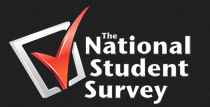 The teaching on my course 
1. Staff are good at explaining things. 
2. Staff have made the subject interesting. 
3. Staff are enthusiastic about what they are teaching. 
4. The course is intellectually stimulating. 
Assessment and feedback 
5. The criteria used in marking have been clear in advance. 
6. Assessment arrangements and marking have been fair. 
7. Feedback on my work has been prompt. 
8. I have received detailed comments on my work. 
9. Feedback on my work has helped me clarify things I did not understand. 
Academic support 
10. I have received sufficient advice and support with my studies. 
11. I have been able to contact staff when I needed to. 
12. Good advice was available when I needed to make study choices.
Organisation and management 
13. The timetable works efficiently as far as my activities are concerned. 
14. Any changes in the course or teaching have been communicated effectively. 
15. The course is well organised and is running smoothly. 
Learning resources 
16. The library resources and services are good enough for my needs. 
17. I have been able to access general IT resources when I needed to. 
18. I have been able to access specialised equipment, facilities, or rooms when I needed to. 
Personal development 
19. The course has helped me to present myself with confidence. 
20. My communication skills have improved. 
21. As a result of the course, I feel confident in tackling unfamiliar problems. 
22. Overall I am satisfied with the quality of this course
[Speaker Notes: Student satisfaction
Institutions are investing millions to enhance student satisfaction.
Independently run online and phone yearly survey of third year students. 22 questions; answer on 1 to 5 ??completely disagree to completely agree??.
Grade point average (GPA) – between 1 and 5 (4 and above is good).
Or % of students who agree.
NB Students have no comparator; results can be effected by expectations (expect it to be good – so rate poorly when surprised it isn't’!) and engagement (don’t turn up to lectures – do poorly – rate poorly!) 
Nevertheless it is students’ up-to-date perception and best objective indicator we have at present.]
Sources of information: teaching quality
[Speaker Notes: Key Information Set: www.unistats.direct.gov.uk
Explain tabs]
Factors to consider
[Speaker Notes: Look at the sector/subject Schools/Departments, NOT the University.
Reputation is noticeable in its absence: difficult to quantify objectively; reputation does not always equal student satisfaction.
Often not tangible factors (apart from facilities)
Example: Medicine. Cambridge University 1st in UK for research quality in medicine. University with an international reputation. But ranks 23rd (of only 31) in terms of student satisfaction!]
Sources of information: international student support
Make a subjective assessment from School/Department’s (dedicated) website
Finance/visas
English language training
Accommodation
International student representatives
Peer Guides
Meet and greet
[Speaker Notes: You have a right to ask for support – fees typically 25% higher.
Dedicated website = international students and needs integrated into curriculum and University structure
Dedicated staff member to support paying of fees/interactions with UK Border Agency/extending of visas
Extended degrees for English language experience 
Accommodation office catering to international needs (e.g. family options; wifi)
International reps sitting on student staff forums/student union
Peer guide and international student advisor schemes [see pic of guides in yellow]
Meet and greet (airport pick up; visits/transport to local attractions)

Transition challenges faced by international students
 
New place to live and learn
Integration into the new learning and teaching context
Expectations vs reality 
Successes and barriers in forming multi-cultural relationships
Different cultural norms including study and socialising
Language, especially academic English
Feeling of being ‘outsiders’
Work / study balance, need for careers advice
 
 
Transition challenges faced by international students
 
Commonalities but also fundamental differences: 
Universities’ profile – teaching or research focused / partnerships abroad or agents
Different support at different Universities 
Roles of academics (Director of Studies / Personal Development Tutor)
Student associations – status, role in students’ journey
Profile of students – PG or UG, where from, level of English
‘International’ – different nationalities and differences within nationalities.]
Factors to consider
[Speaker Notes: Look at the sector/subject Schools/Departments, NOT the University.
Reputation is noticeable in its absence: difficult to quantify objectively; reputation does not always equal student satisfaction.
Often not tangible factors (apart from facilities)
Example: Medicine. Cambridge University 1st in UK for research quality in medicine. University with an international reputation. But ranks 23rd (of only 31) in terms of student satisfaction!]
Factors to consider
[Speaker Notes: Look at the sector/subject Schools/Departments, NOT the University.
Reputation is noticeable in its absence: difficult to quantify objectively; reputation does not always equal student satisfaction.
Often not tangible factors (apart from facilities)
Example: Medicine. Cambridge University 1st in UK for research quality in medicine. University with an international reputation. But ranks 23rd (of only 31) in terms of student satisfaction!]
Sources of information: facilities
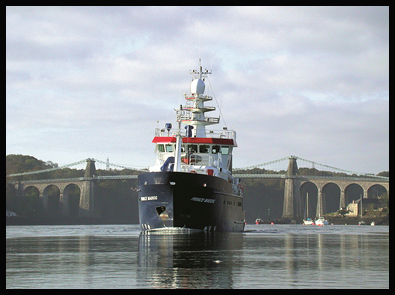 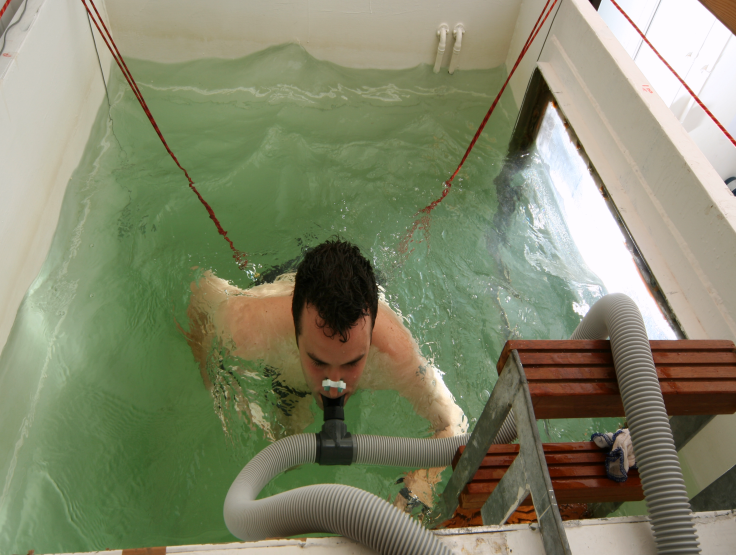 [Speaker Notes: Definitely need to visit. Or use virtual tours.
Science/medicine/allied health: laboratories and close links to NHS
NB Check access for students & number of technicians!
Computing and library (interactive learning spaces)
Lecture rooms – good IT and atmosphere?]
Factors to consider
[Speaker Notes: Look at the sector/subject Schools/Departments, NOT the University.
Reputation is noticeable in its absence: difficult to quantify objectively; reputation does not always equal student satisfaction.
Often not tangible factors (apart from facilities)
Example: Medicine. Cambridge University 1st in UK for research quality in medicine. University with an international reputation. But ranks 23rd (of only 31) in terms of student satisfaction!]
Sources of information: extracurricular
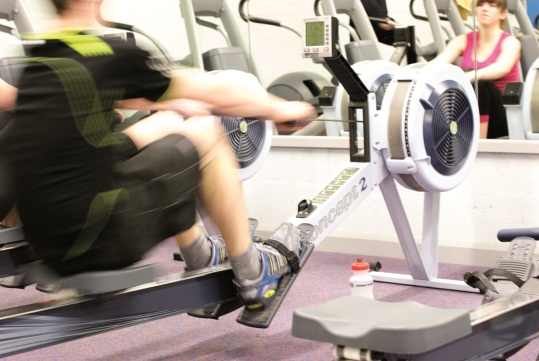 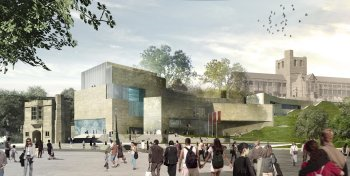 [Speaker Notes: Again, definitely need to visit. Or use virtual tours.
Students Union [see picture of new Bangor]
Clubs and Societies – should be free! Sport and others (e.g. chess, dramatics, scouts)
Sport: gyms, sporting facilities.
Arts: theatre, cinema, dance, galleries.
History: world heritage sites.
Social: cafes and clubs
Food: onsite cafes, shops.
Accommodation – designed for international market? (Walking distance, wifi, guaranteed for first year?)
Athletic Union.
Culture/religion. (BIC&BIS)...


A full programme of events such as music, drama, aerial theatre, comedy, film and a range of other activities will be held there]
Sources of information: extracurricular
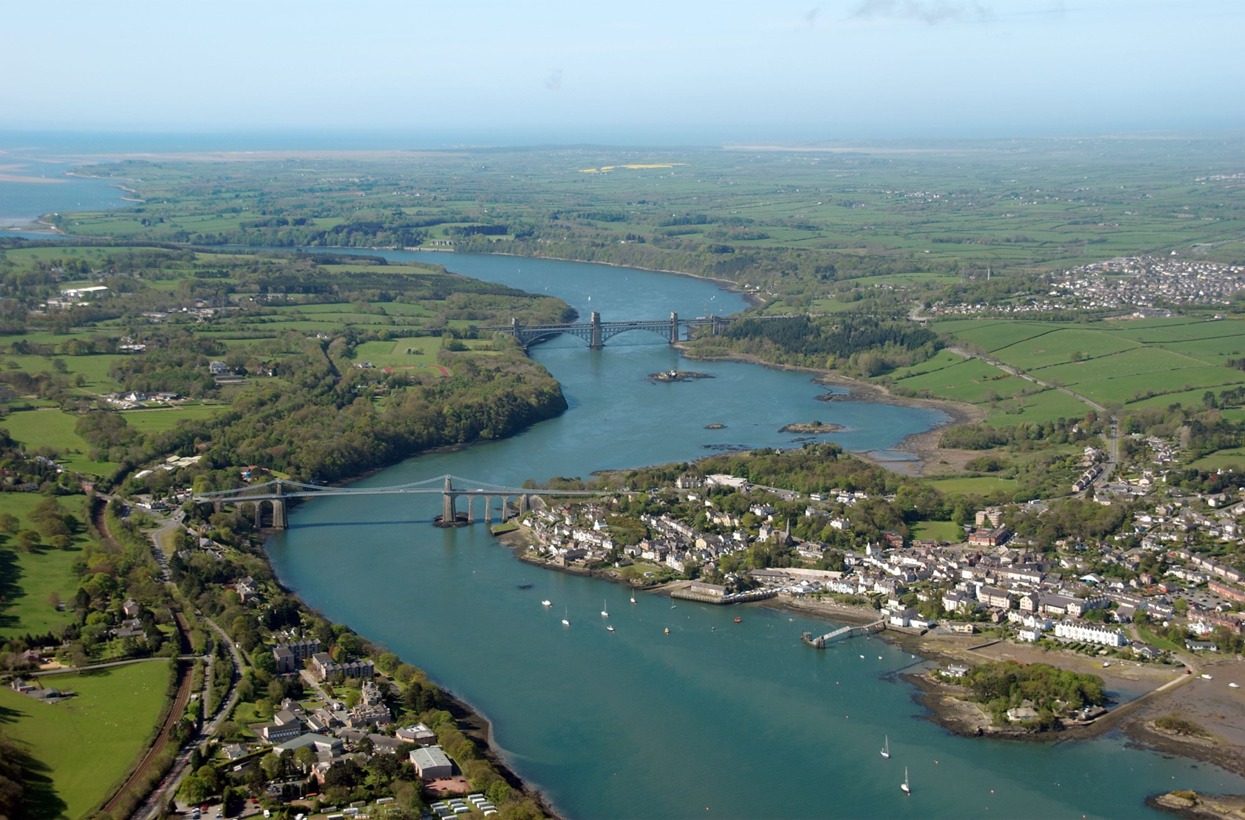 [Speaker Notes: British countryside: not in London!]
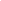 An overall picture of “quality”The league tables
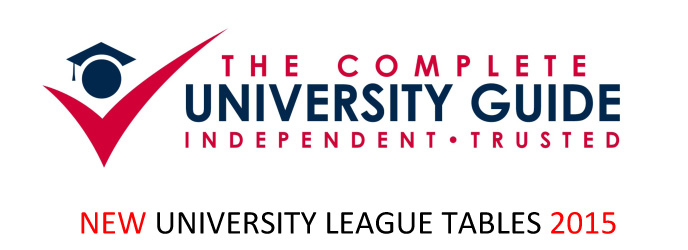 
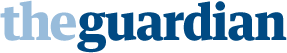 ��
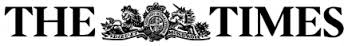 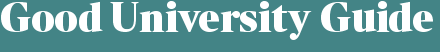 ££
[Speaker Notes: League tables
Again, look at School/Department as well (instead of) University
Must be taken with a pinch of salt.
The Complete University Guide (free; www; The Independent); The Times (subscribers only; online and in print); The Guardian (free; www; in print).]
Questions to ask in person
What is your student to staff ratio?
How many of your research staff teach?
What training do your lecturers and postgraduate teachers receive?
How are students taught and assessed?
How much contact time is there and how is this split between lectures/seminars/tutorials/labs?
How many international students are there?
What support do you offer struggling and excelling international students?
[Speaker Notes: To teach in Higher Education you do not need any formal qualification.
How many lecturers have teaching qualifications?
Big class sizes are a feature of higher education.  As is self-guided learning. What support is available outside of formal lectures?
Look for varied teaching (not just lectures) e.g. seminars, labs.
Look for varied assessments (not just closed book exams).]
Sports Sciences
Amateur and elite sport
Rehabilitation
Injury
Disease
Physical activity for health 
(DM, osteoporosis, etc)
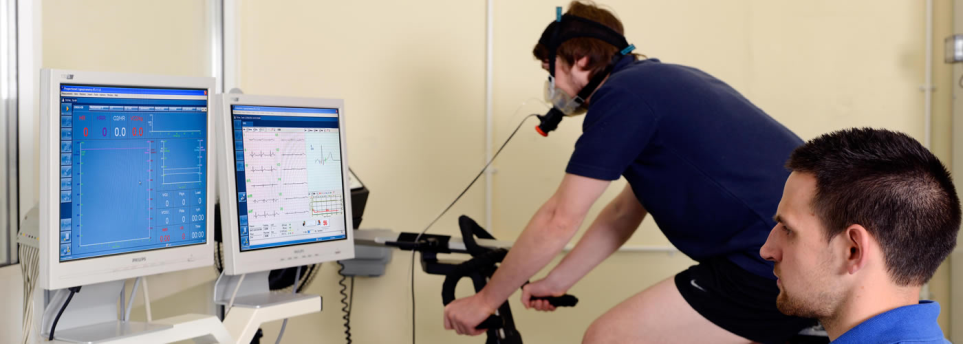 Areas of Study
Health Studies 
Nursing
Radiography
Occupational therapy
Physiotherapy
Public health and health promotion
Advances in health practice
Health and social care leadership
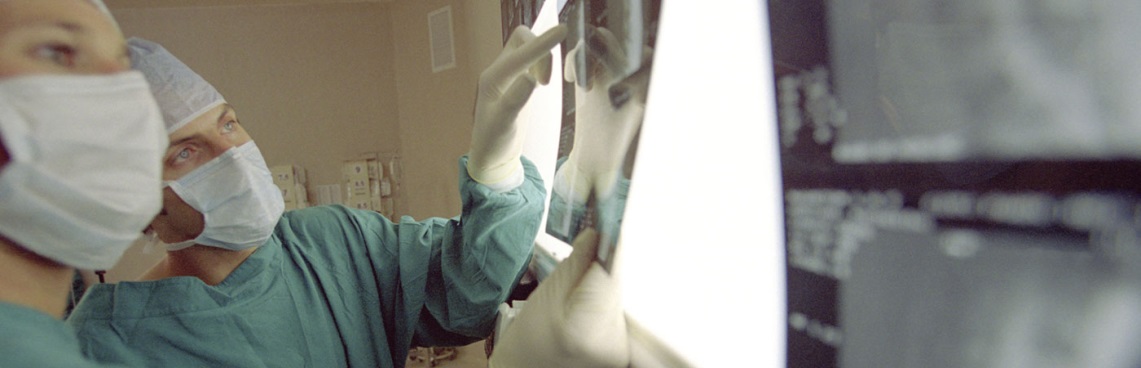 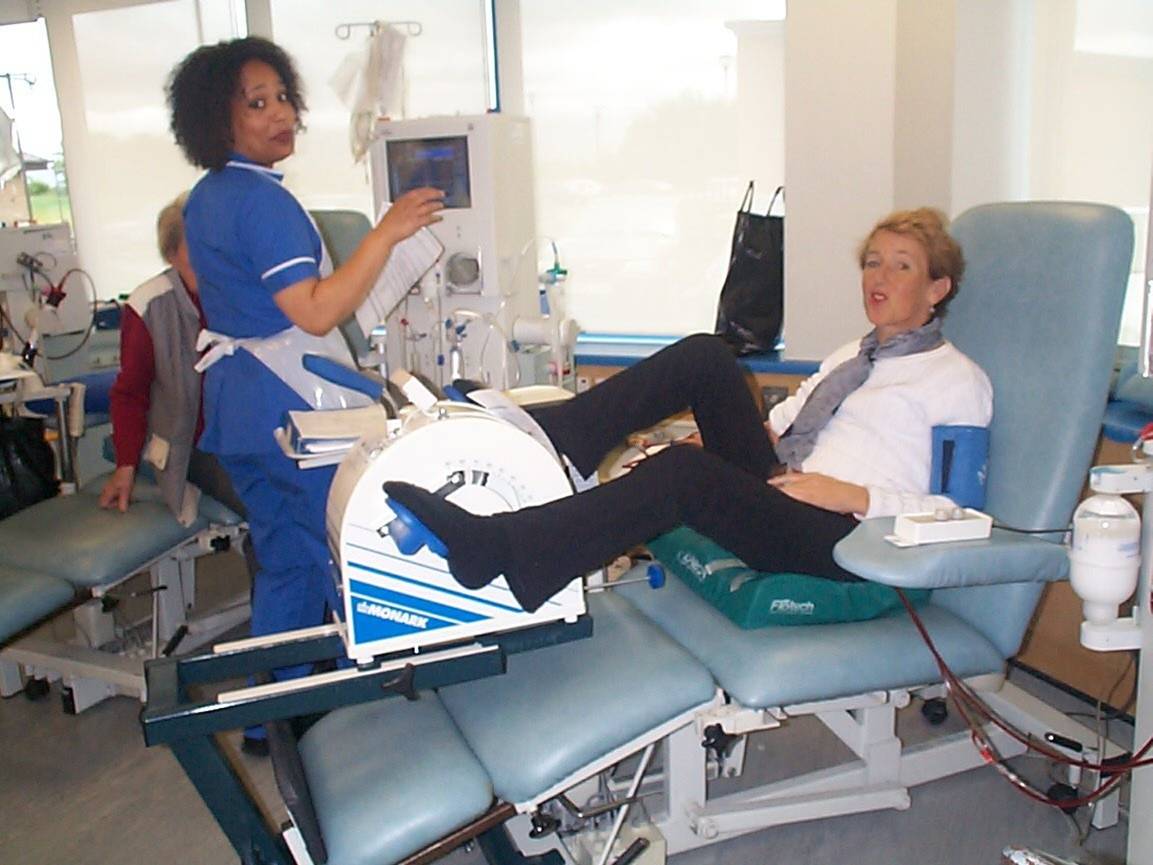 Medical Sciences
Biological Sciences
Biotechnology, genetics and biomedical
Chemistry
Industrial & organic 
Psychology
Clinical
[Speaker Notes: E.g. nursing
	Look for two year accelerated programmes to upgrade diplomas to BSc
	Should develop evidence based practice and leadership skills
	Check placements/observations 

Medical Sciences (progression agreements: e.g. Bangor BMedSci to Cardiff MBBCh Medicine)

Environmental Sciences 
Agriculture, Forestry and Sustainability 
Business
Management, Banking & Finance, Islamic   
  Finance, Marketing
Computer Science
AI & Internet Security
 Electronics
Telecoms 
Law
LLB & LLM International/Commercial
 Journalism & Creative Writing
Literature, Linguistics, Media and  
  Film  
Modern Languages 
Music 
Ocean Sciences
Marine Biology and Protection
AI: artificial intelligence]
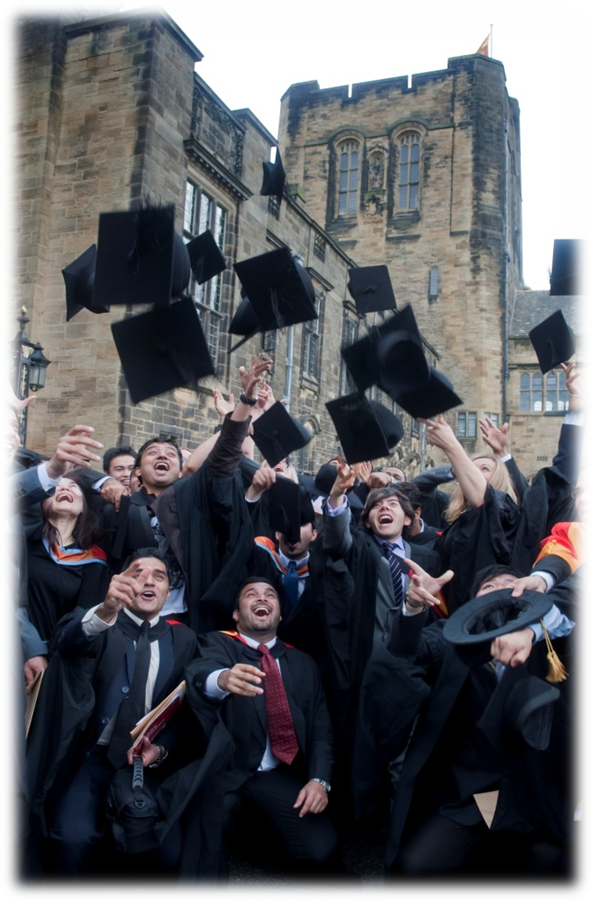 شكرا
Thank you
[Speaker Notes: Libyan students have much to offer UK universities, beyond their fees. They can enhance the multi cultural diverse university environment, enhancing educational opportunities and attractiveness of a university to all its students. Although self guided learning is required, expect quality and support. Look beyond reputation and London to maximize educational opportunities.]
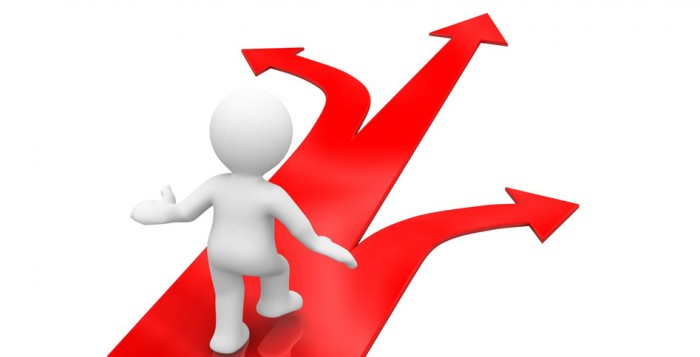 Higher Education subjects to address Libya’s clinical needs
What to study
[Speaker Notes: Employers look at latest qualification (which tends to supersede previous results)
In most skilled professional careers, University provides the latest qualification
I will give you insider information from University marketing personnel and admissions tutors.]
Factors to consider
[Speaker Notes: Look at the sector/subject Schools/Departments, NOT the University.
Reputation is noticeable in its absence: difficult to quantify objectively; reputation does not always equal student satisfaction.
Often not tangible factors (apart from facilities)
Example: Medicine. Cambridge University 1st in UK for research quality in medicine. University with an international reputation. But ranks 23rd (of only 31) in terms of student satisfaction!]
Sources of information: employability
Vocational qualifications 
Degree accreditation
Statutory requirements of profession
Personal Professional Development
Needs assessments > goal setting > reflective practice 
Transferable skills
Writing, presentation, numeracy, teamwork, analytical, Information Technology
Application of knowledge
Work placements
Practical examples
www.unistats.direct.gov.uk: % employed and starting salary
[Speaker Notes: Skills training for today vs. learning to learn for entire career
BPS – phase 1: undergraduate degree > phase 2: masters degree > experience = charted status.]
Sources of information: employability
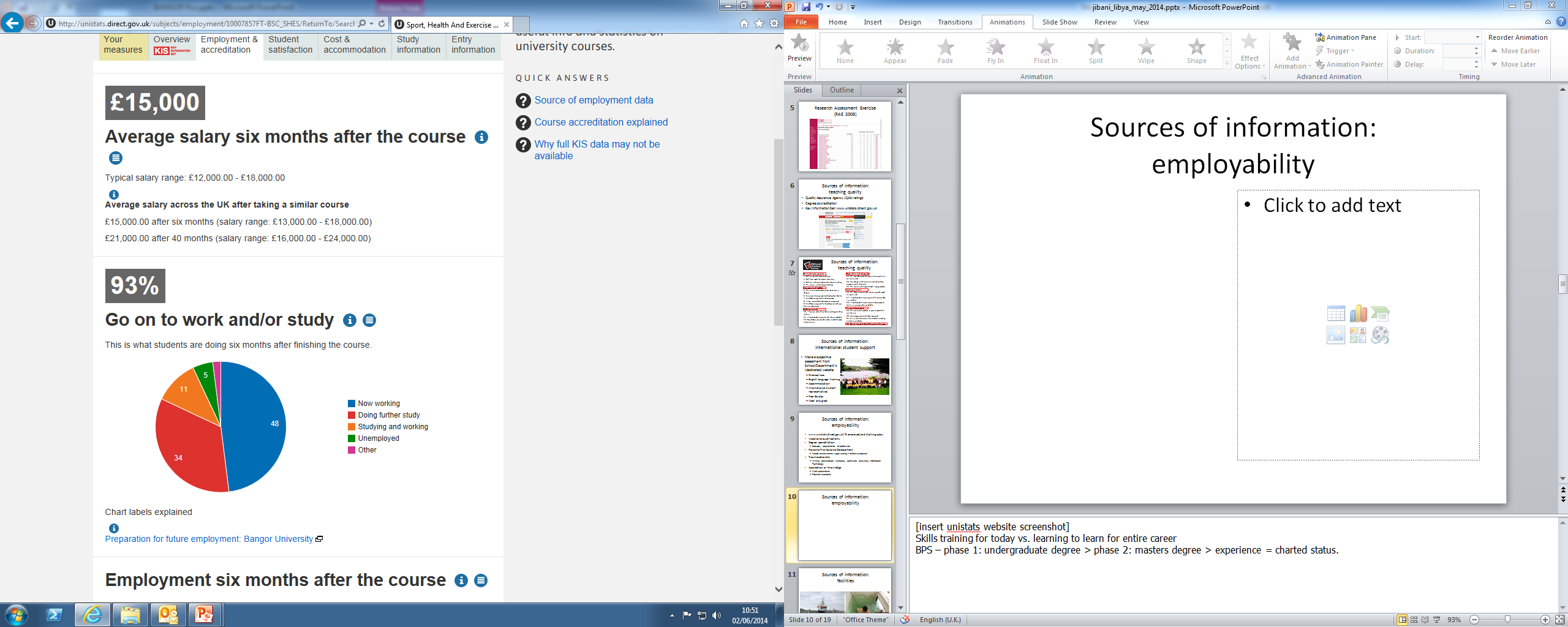 [Speaker Notes: www.unistats.direct.gov.uk]
An overall picture of “quality”
www.thecompleteuniversityguide.co.uk
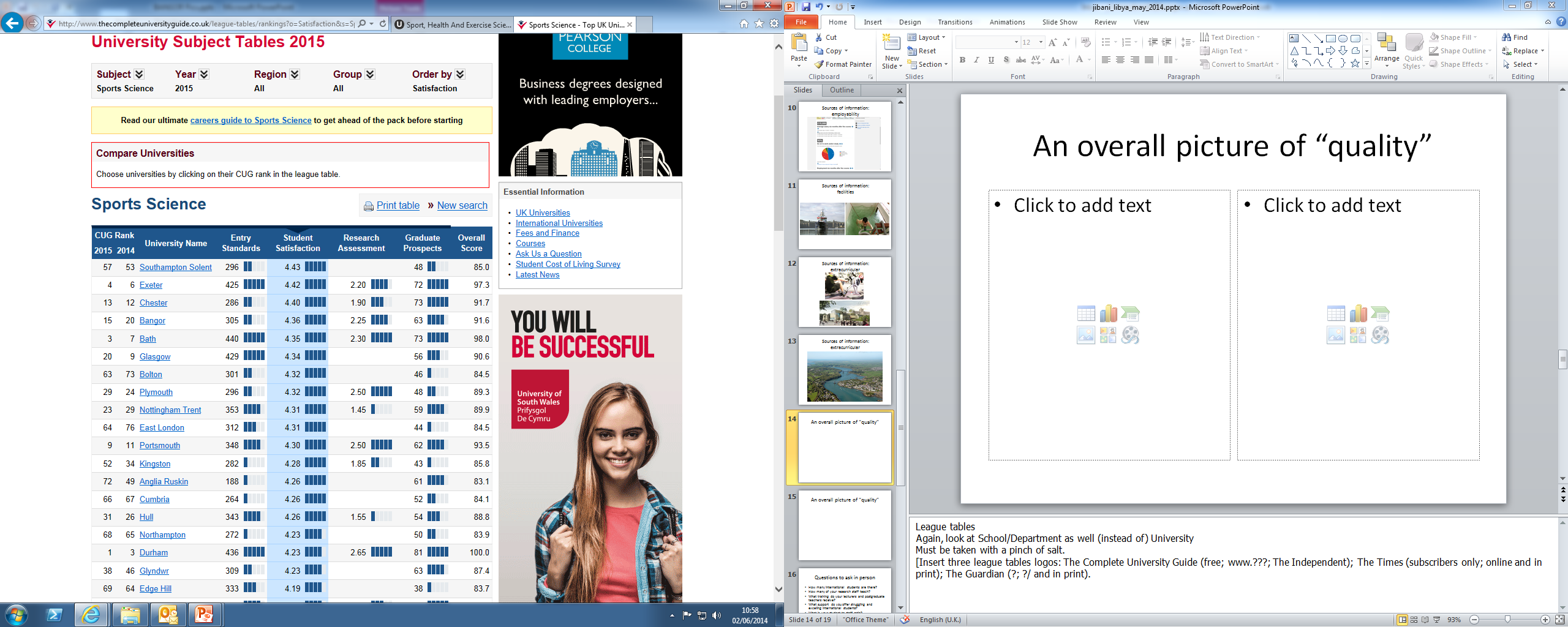 [Speaker Notes: Student satisfaction (you now know but note fudge factor in this example (not including facilities))
Entry standards (not necessarily an indicator of quality; possibly of popularity)
Research assessment: you now know (but look at for REF from next year).]